Журавли –птицы мира и добра.
Презентацию подготовила Савкина Л.А., учитель начальных классов 
МОУ «СОШ п. Горный»
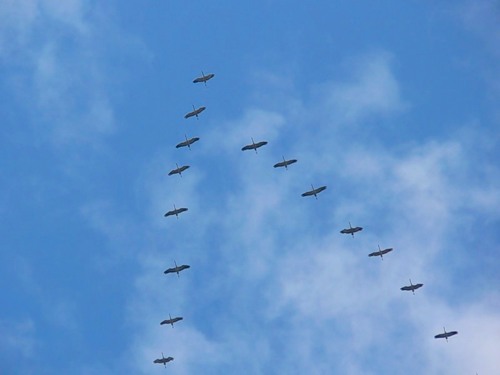 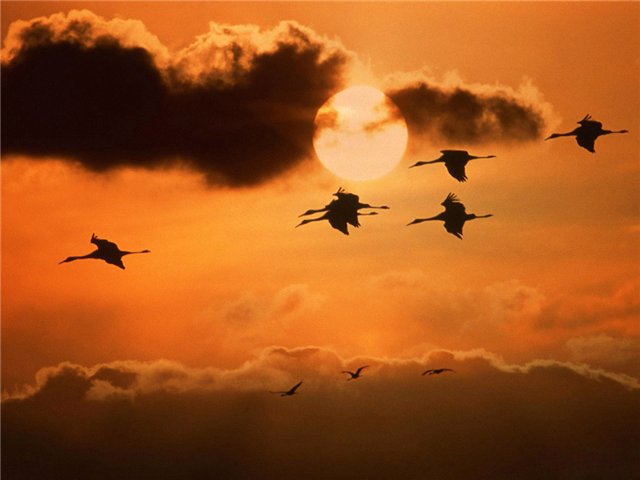 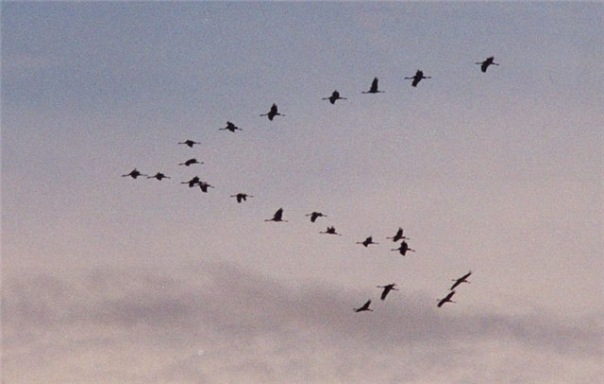 Журавли нашей страны
Виды журавлей
Чёрный журавль – обитатель болот Дальнего Востока
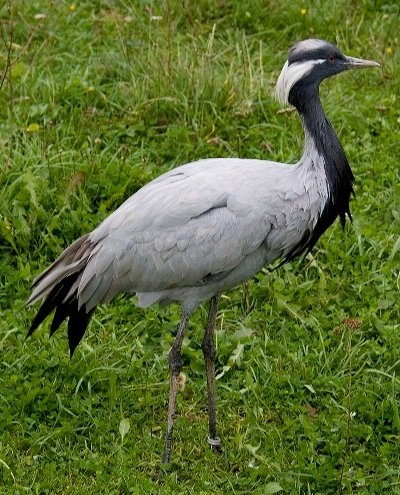 Японский журавль встречается на восточных территориях нашей страны.
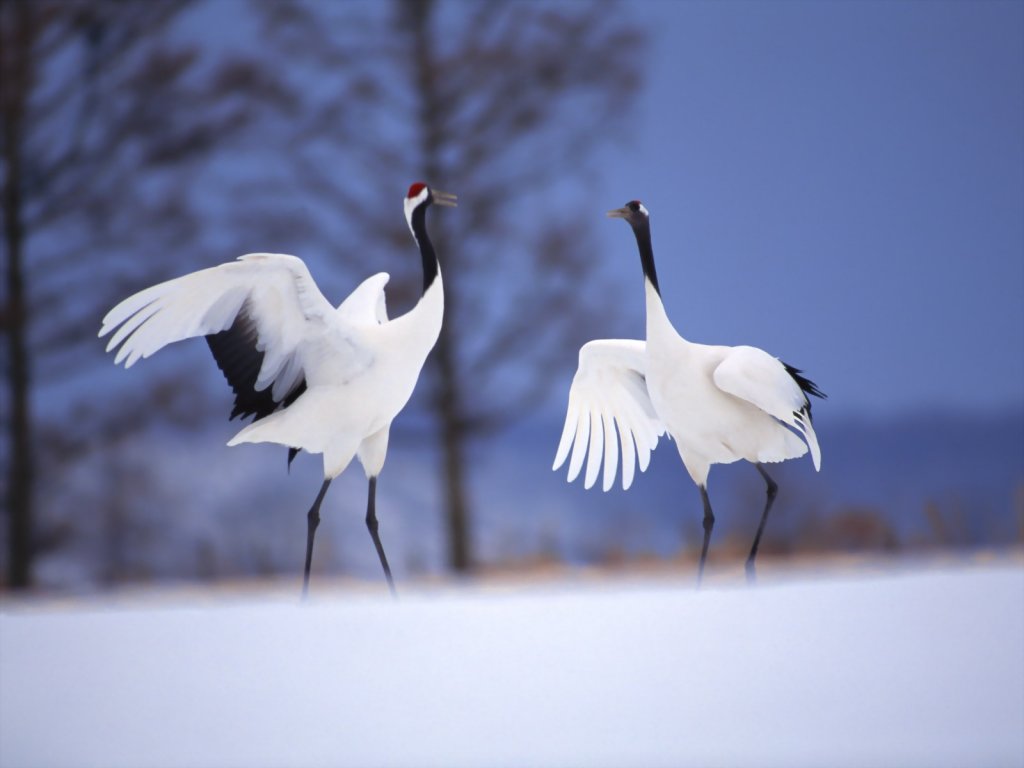 Серый журавль – обитатель болот.
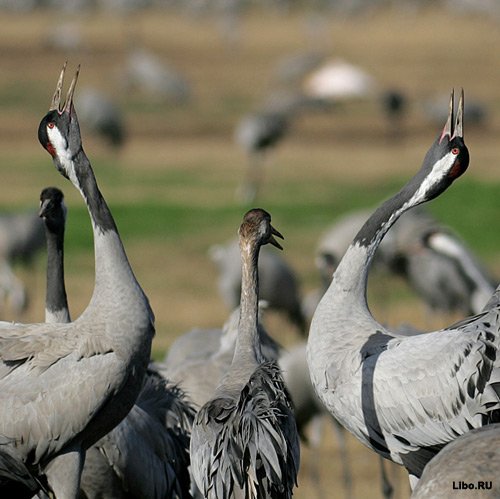 Даурский журавль гнездится на землях Забайкалья.
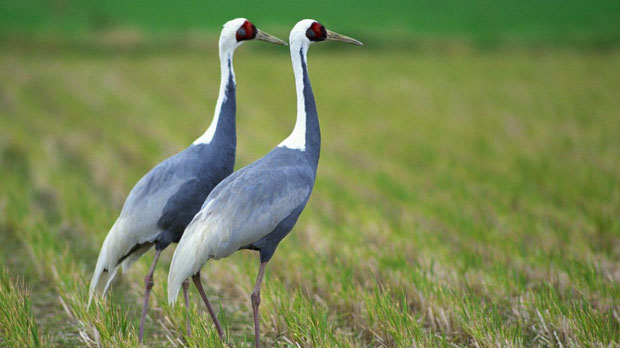 Канадский журавль встречается на Северо – Востоке России.
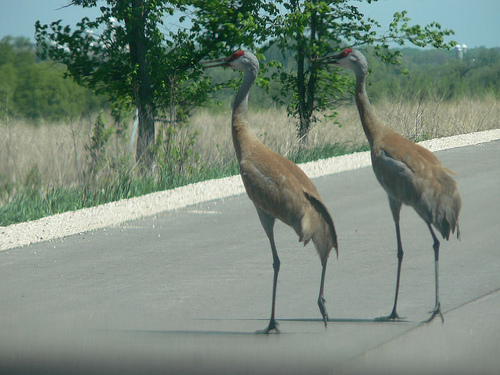 Стерх (белый журавль) распространён в Сибири.
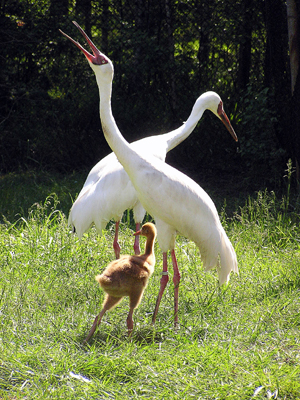 Журавль-красавка – житель степей.
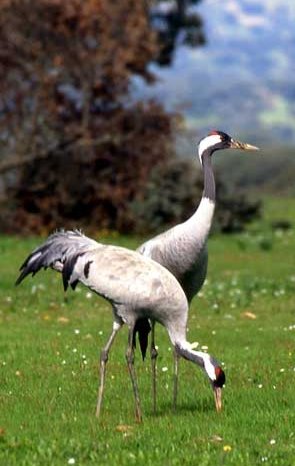 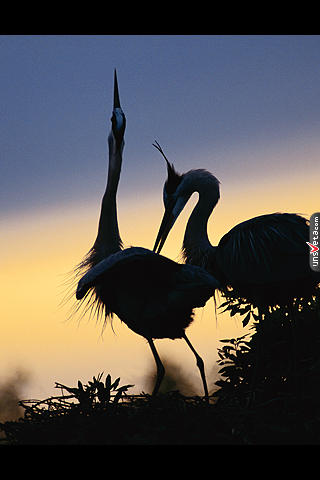 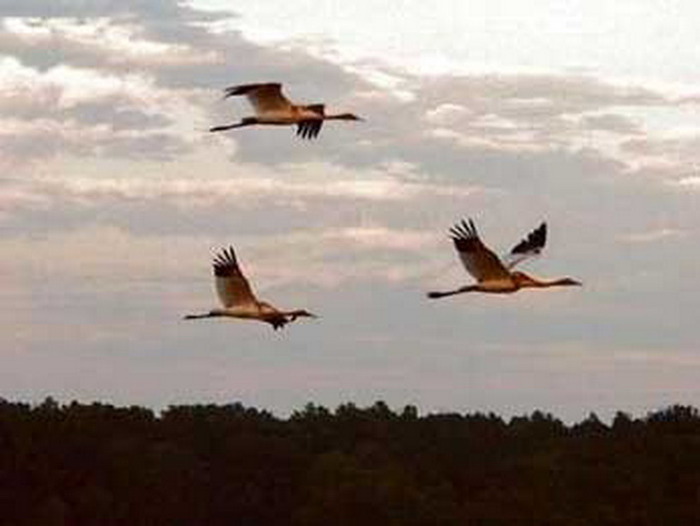